Les bases de l’algorithmique
Noyau impératif
Types de variable
Les variables
déclarer une variable c’est associer le nom x à une case de la mémoire de l’ordinateur!
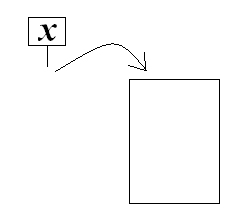 Il faut anticiper la taille de la case donc préciser le type de variable!
Les principaux types de variables
Types simples:
int (integer): entiers
float: « réels » ou « décimaux »
char: Caractère, « lettre » simple
boolean: variable qui ne peut prendre que deux valeurs: true ou false

Types composites:
string: chaines de caractères 
Tableaux, listes, vecteurs…
L’affectation
Exemple: x=3
Cette instruction signifie: met la valeur 3 dans la case mémoire appelée x. On dit qu’on affecte 3 à la variable x.
En algorithmique, on préfère le noter x  3
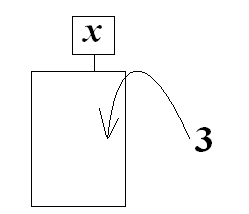 Syntaxe Python: 	Nom de variable = expression (valeur, calcul, 					autre nom de variable)
Les langages « à typage faible »
Dans certains langages (Python, Php…), la déclaration des variables est implicite.

En java:			En Python:
int x; 	déclaration		x=3  déclaration et affectation
x=3; 	affectation
		ou
int x=3;
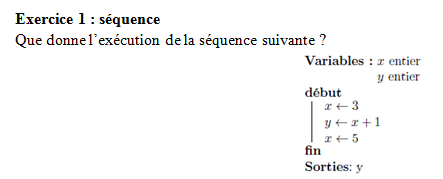 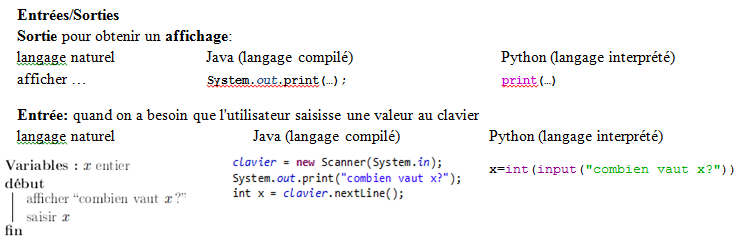 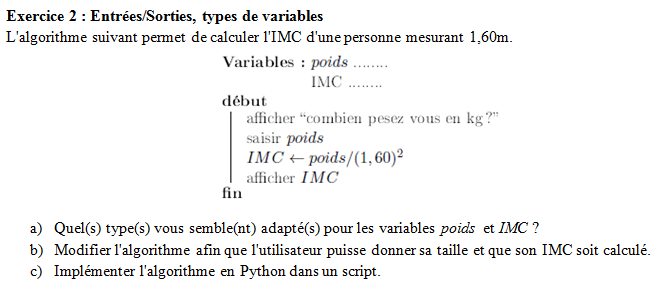 Résumé des syntaxe Python
affectation de la forme :
					variable = expression
instructions d'entrées :
					variable=type(input("phrase"))
instructions de sorties:
					print()
séquences